[Postertitel] Lorem ipsum dolor sit amet, consectetuer adipiscing elit maecenas porttitor congue massa fusce
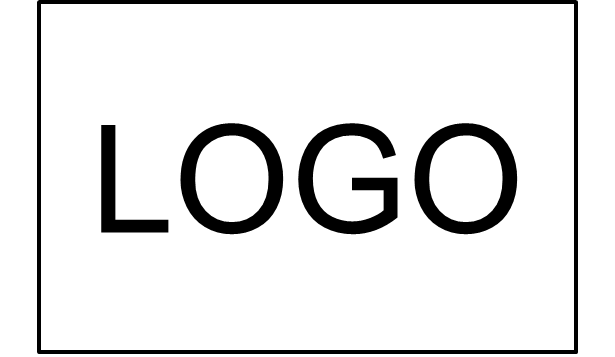 [Ersetzen Sie die folgenden Namen und Titel durch diejenigen der tatsächlich beitragenden Personen] Dr. Mia Zimmermann, Dr. Bernd Skopura, Dipl. Gesundh.ökon. Gabriel Moeller und Dr. Adele Meyer
Exposee
Methoden
Ergebnisse
Fügen Sie das Exposee hier ein. Wenn Sie Aufzählungspunkte hinzufügen oder entfernen möchten, klicken Sie auf der Registerkarte "Start" auf die Schaltfläche "Aufzählungszeichen".
Listen Sie Methoden und Beschreibungen hier auf.
Methode 1
Methode 2
Methode 3
Hintergrund
Fügen Sie bei Bedarf einen Titel hinzu. Klicken Sie auf der Registerkarte "Start" auf die Schaltfläche "F", um Fettformatierung hinzuzufügen.
Hintergrundelement
Hintergrundelement
Hintergrundelement
Fügen Sie zusätzliche Informationen oder Methoden hier ein.
Zielsetzungen
Ergebnisse
Schlussfolgerungen
Listen Sie die Zielsetzungen hier auf.
Zielsetzung 1
Zielsetzung 2
Zielsetzung 3
Ergebnis 1
Ergebnis 2
Ergebnis 3
Schlussfolgerung 1
Schlussfolgerung 2
Schlussfolgerung 3
[Speaker Notes: Zum Ändern dieses Posters ersetzen Sie den Beispielinhalt durch eigene Inhalte. Wenn Sie stattdessen lieber mit einer leeren Folie beginnen möchten, verwenden Sie auf der Registerkarte "Start" die Schaltfläche "Neue Folie", um eine neue Seite einzufügen. Dann fügen Sie Ihren Text und Inhalte in die leeren Platzhalter ein. Wenn Sie weitere Platzhalter für Titel, Untertitel oder Textkörper benötigen, kopieren Sie einfach einen vorhandenen Platzhalter, und ziehen Sie ihn dann an die gewünschte Position.]